Failure detection
CSE 552
preparation for discussion
Reliable failure detection relies on spies
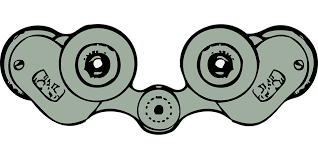 inspector
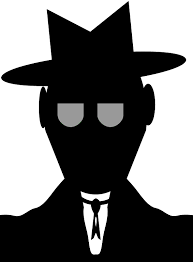 enforcer
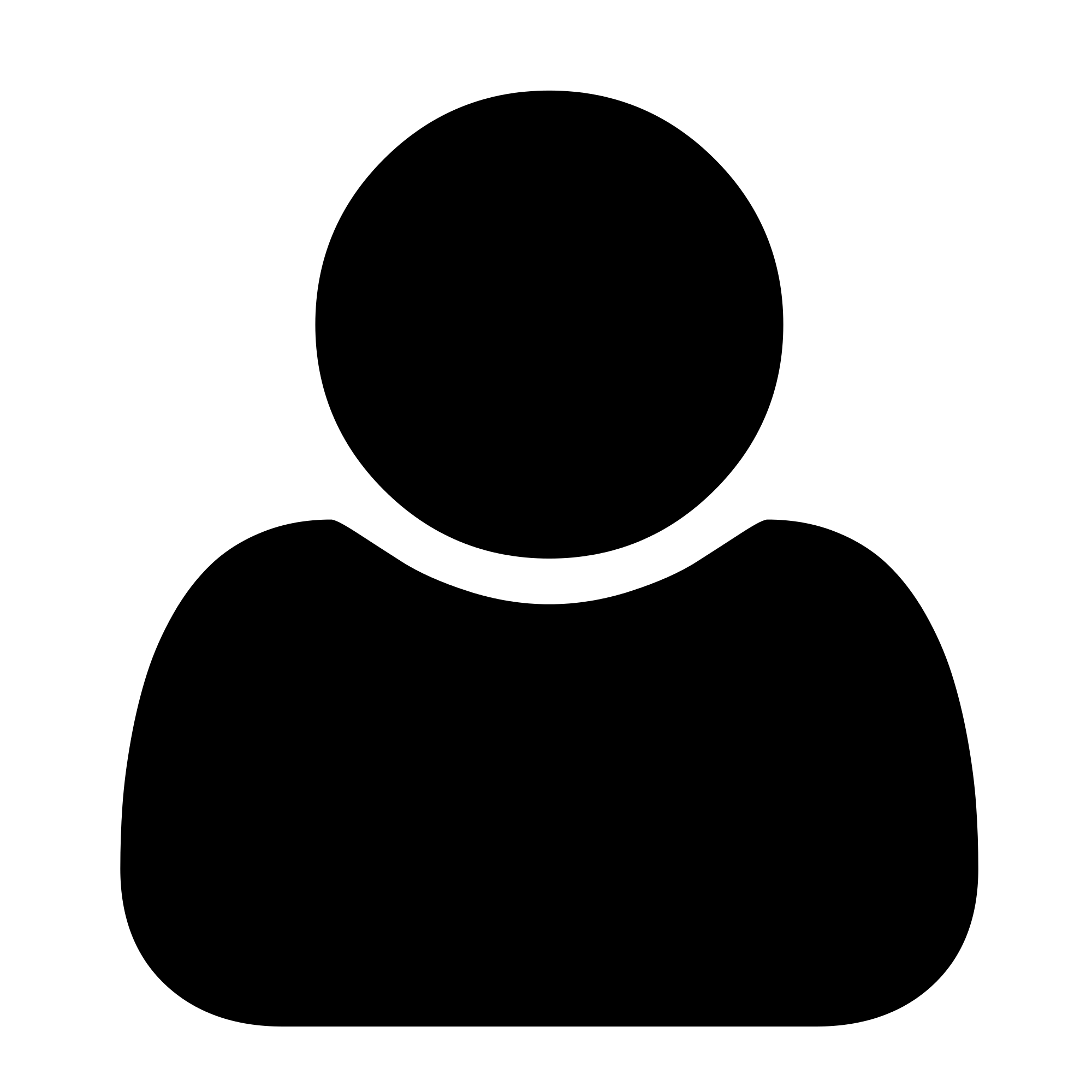 End-to-end timeouts make up for blind spies
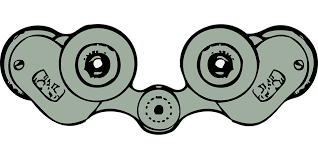 inspector
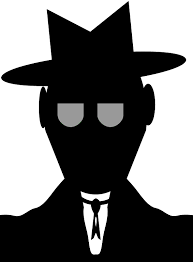 enforcer
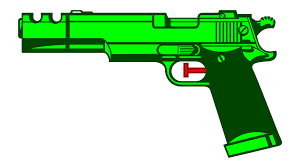 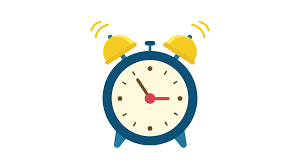 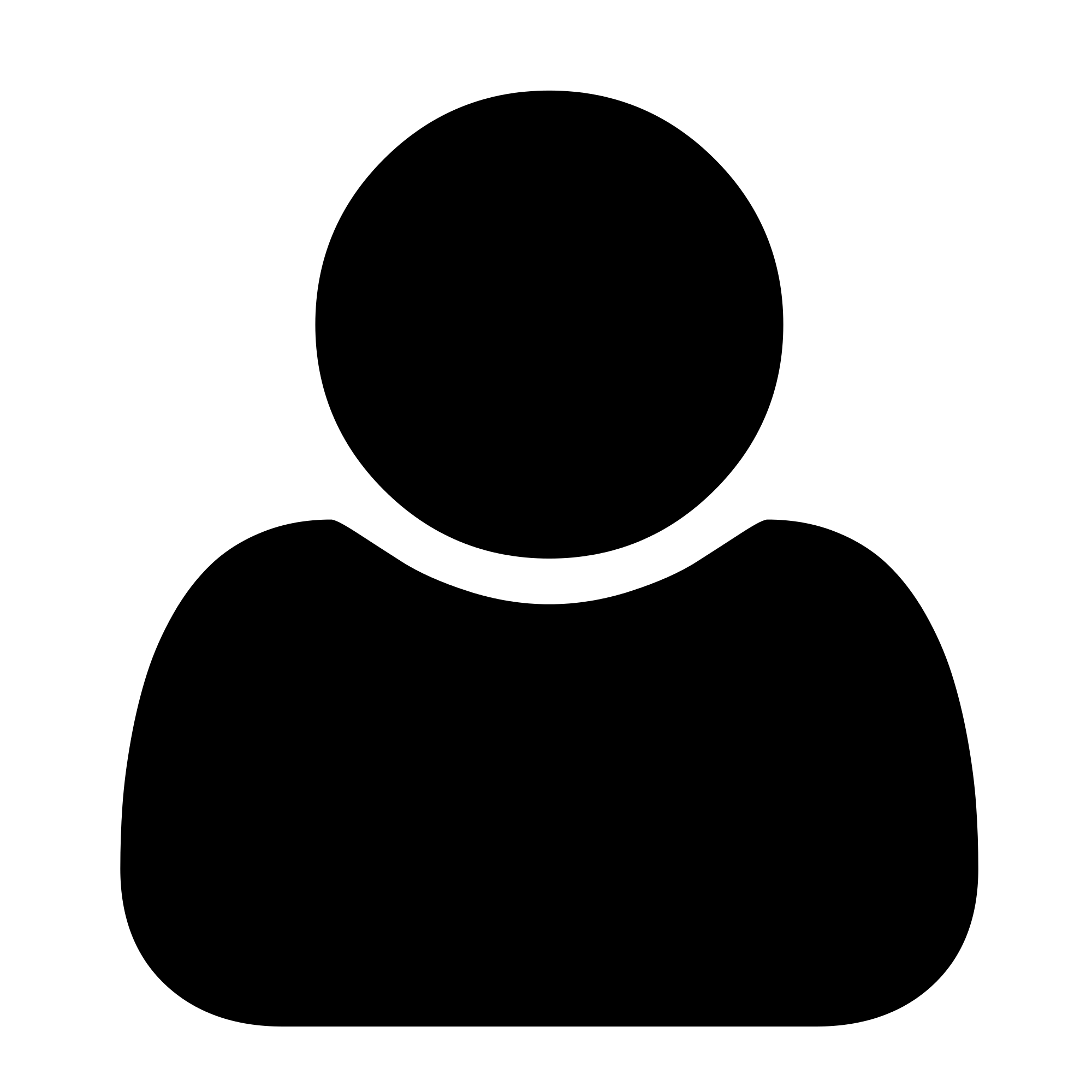 KILL!
Different layers have different types of spies
Kills by sending SIGKILL and checking process table
inspector
inspector
inspector
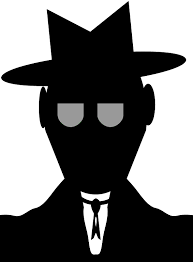 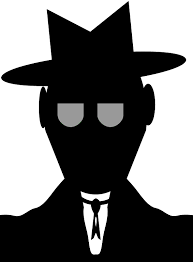 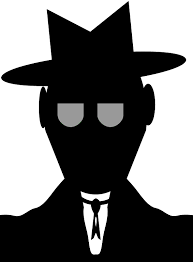 enforcer
enforcer
enforcer
Kills by refusing to forward traffic from machine
Falcon stops at the switch
inspector
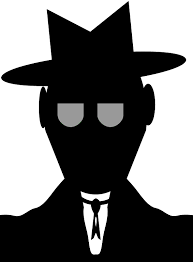 enforcer???
Falcon can’t reliably kill a switch
Sigh, I guess I have to just wait
A
switch
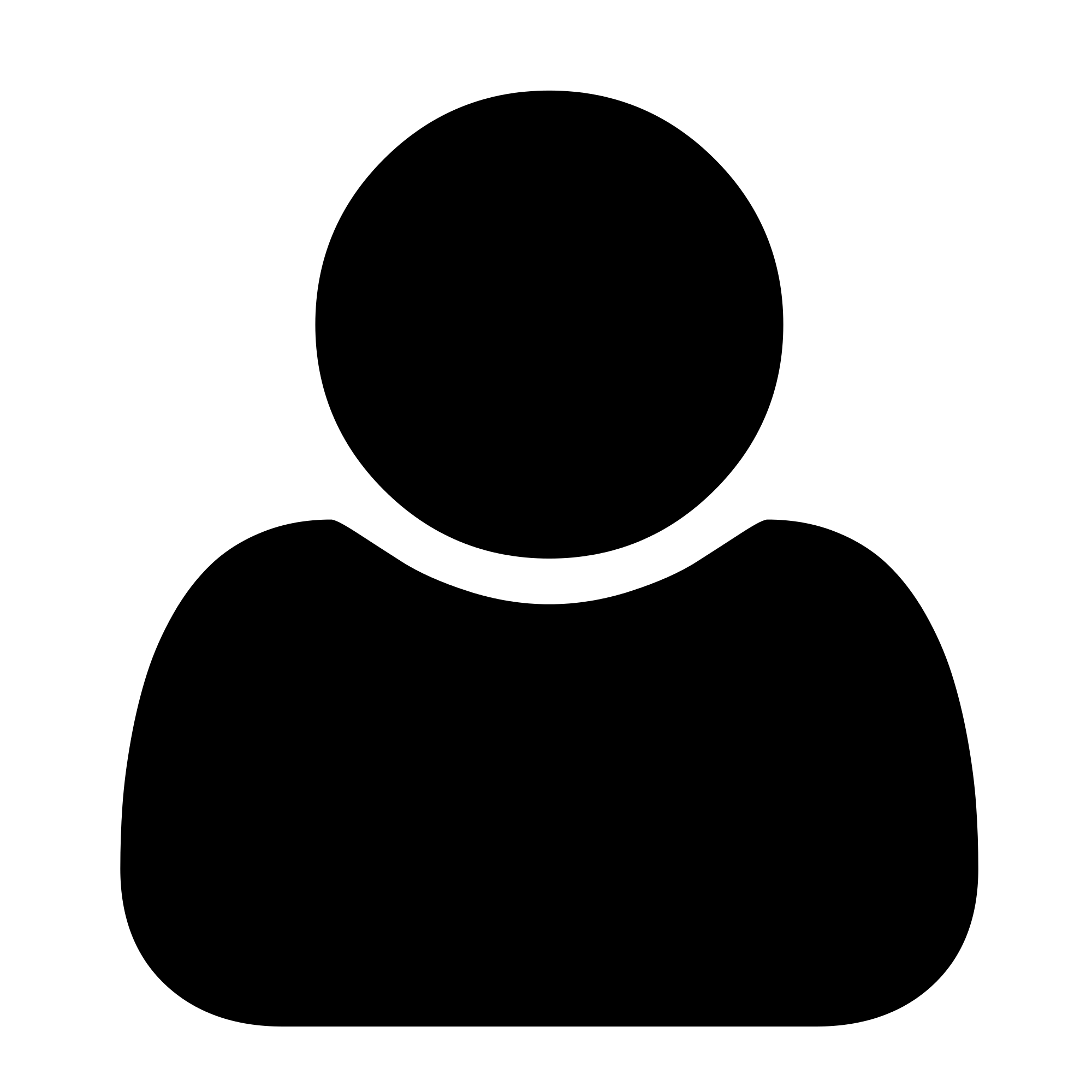 A’s switch
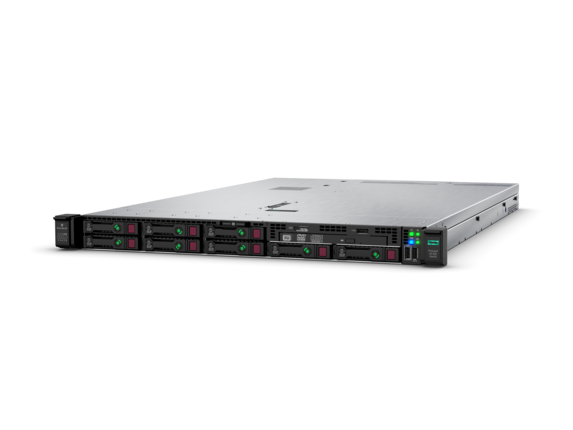 switch
I haven’t heard from A’s switch in a while
TIME TO KILL!!!
Fun fact
Because of this, Falcon doesn’t have even weak completeness, and can’t technically be used to solve consensus!
but how???
One benefit of Falcon is faster detection
B seems to have failed
A
B
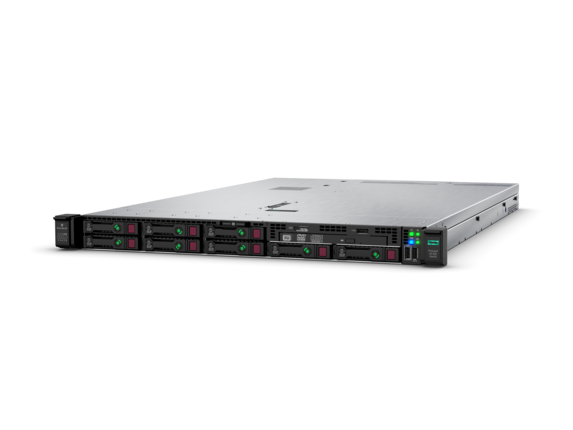 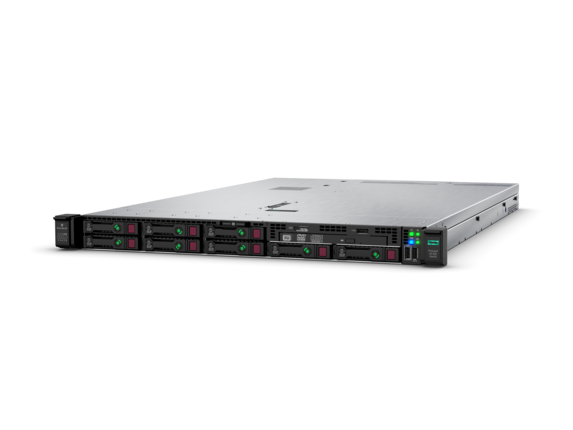 B is definitely failed
A
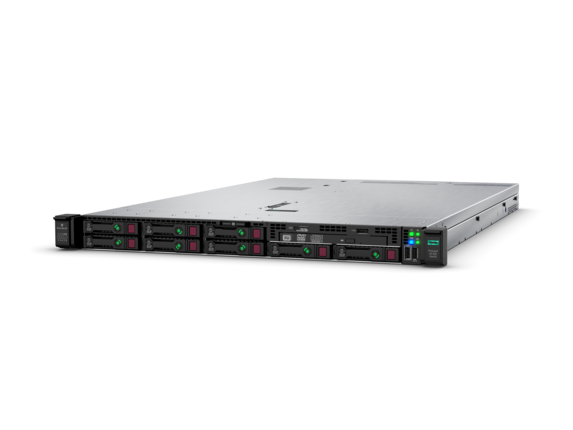 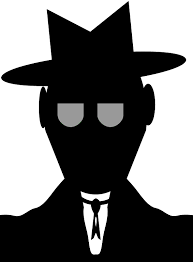 B
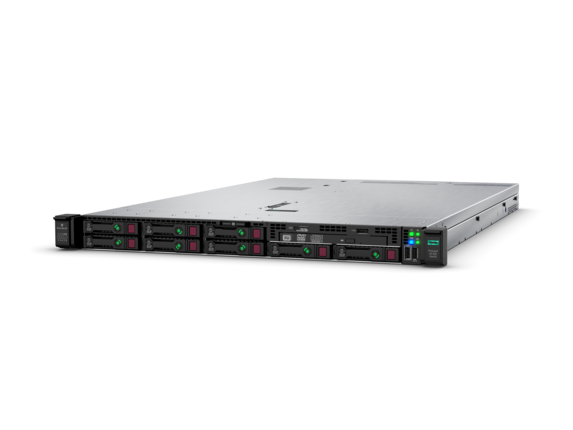 Another benefit is simpler algorithms
Paxos
Primary-backup
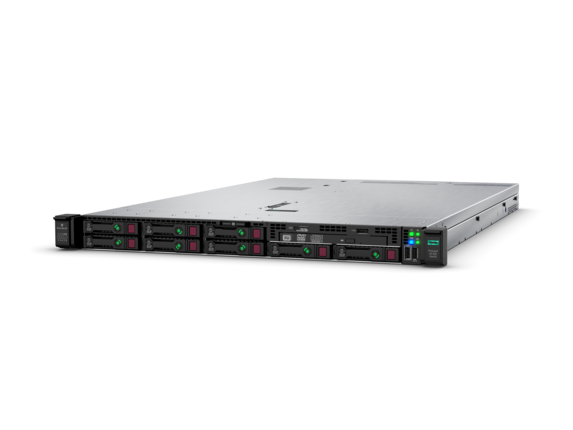 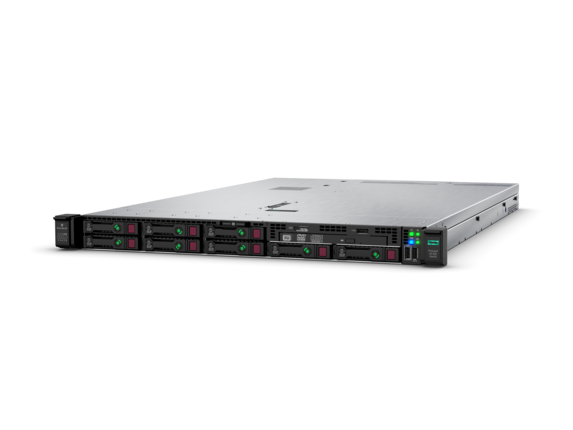 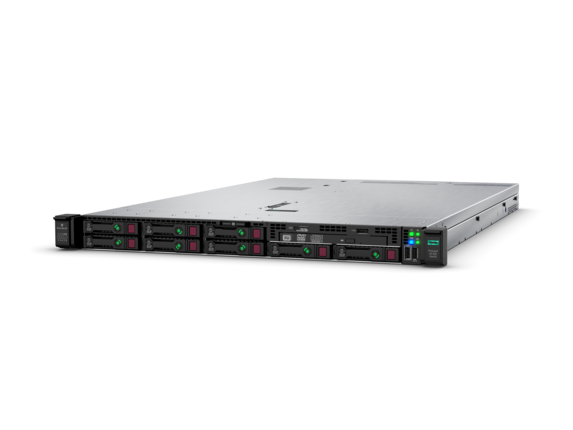 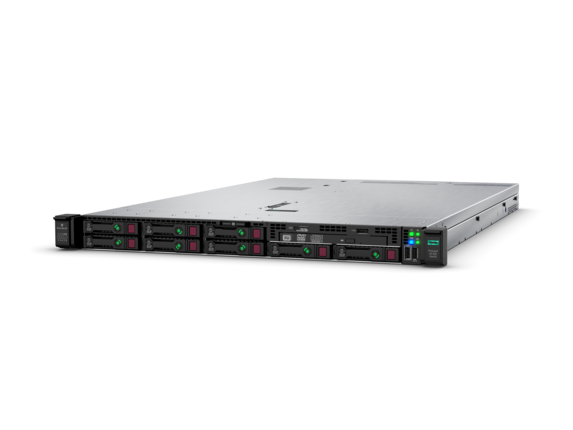 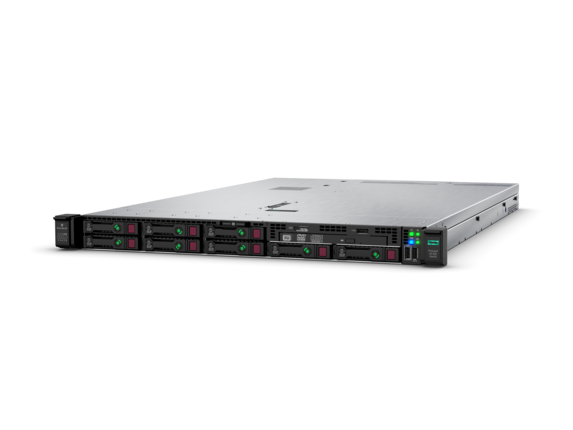 Another benefit is simpler algorithms
Backup is definitely failed, so I can start replying to clients without first backing up
Primary-backup
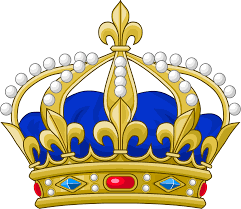 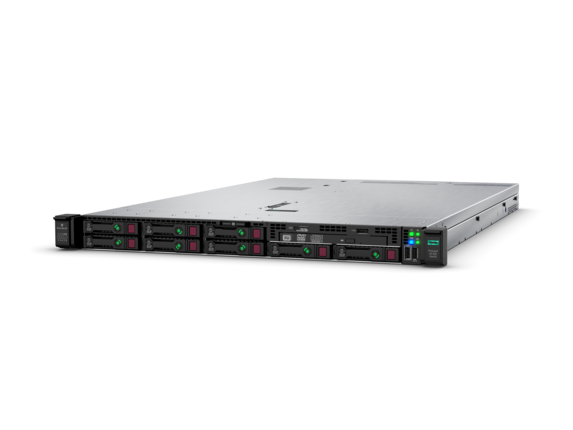 Backup is definitely failed, so I can switch to using another backup
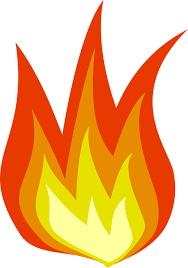 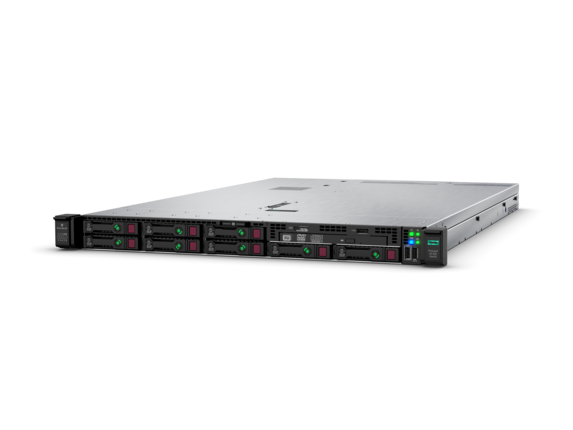 Another benefit is simpler algorithms
Primary-backup
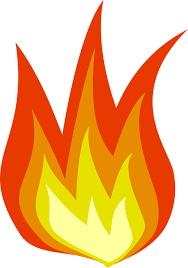 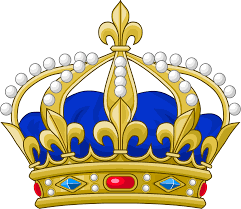 Primary is definitely failed, so I can start acting as the primary
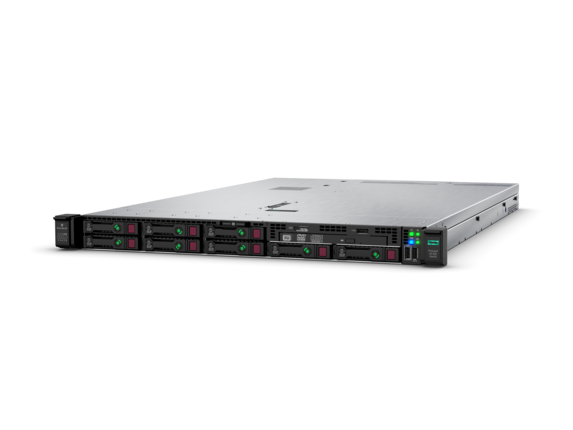 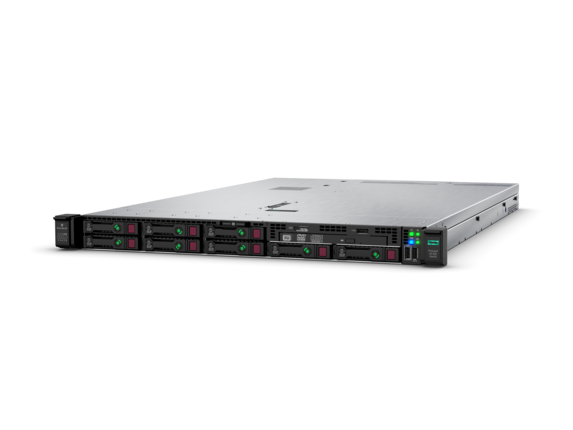 Reliable failure detector provides useful tools for reasoning
Fact
☐ (DOWN(c) => ☐ DOWN(c))
Invariant
If there’s a message DOWN(c) then component c is down
Spec
Only c can send m
SEND(c, m) can’t happen if DOWN(c)
Conclusion
If m isn’t in the network, and DOWN(c), then m will never be in the network
Be careful about delayed messages
B is definitely failed
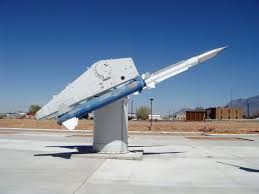 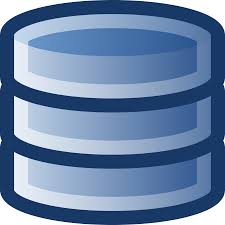 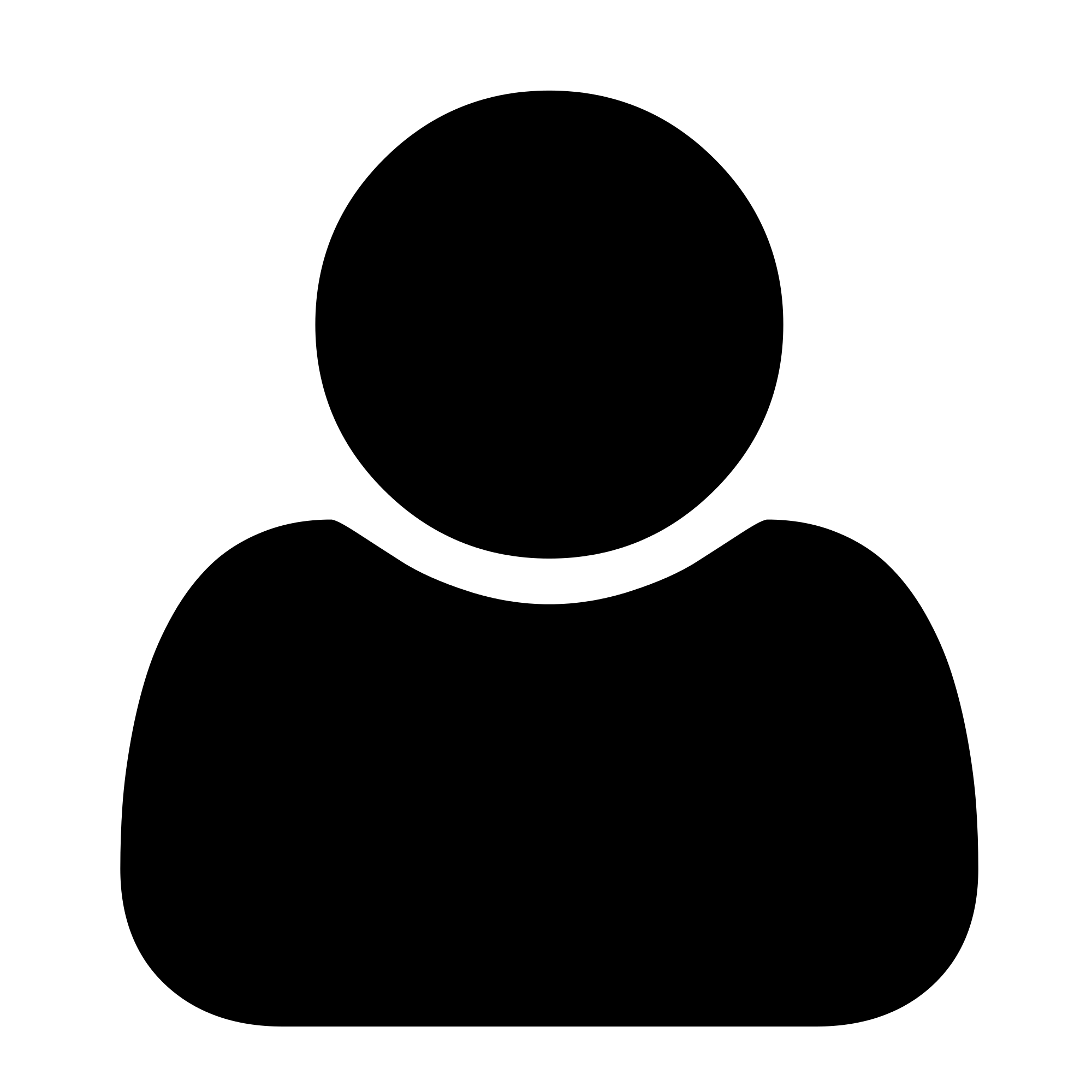 A
B
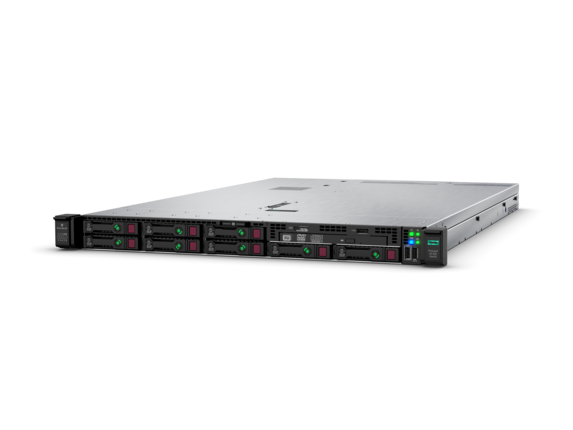 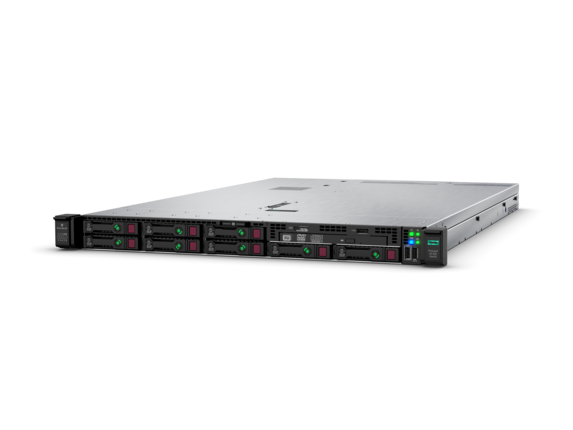 Subtlety
Conclusion
If m isn’t in the network, and DOWN(c), then m will never be in the network